Welcome to Leeway School!
This is my new school!
I will take the bus to school and a staff member will walk me to my classroom.
I will drive to school in my car. ____ will walk me to the entrance and my teacher will walk with me to my classroom.
I will go to my classroom where I will see my teacher and friends.
I will unpack my backpack.
At school we will have lots of fun activities such as circle time and play time.
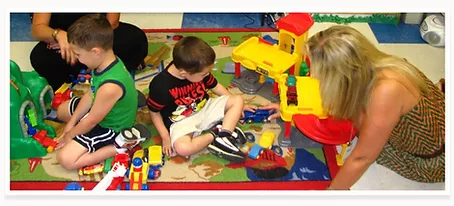 We will do arts and crafts!
Soccer Shots visits our school sometimes!!
We will have fun on the playground!!
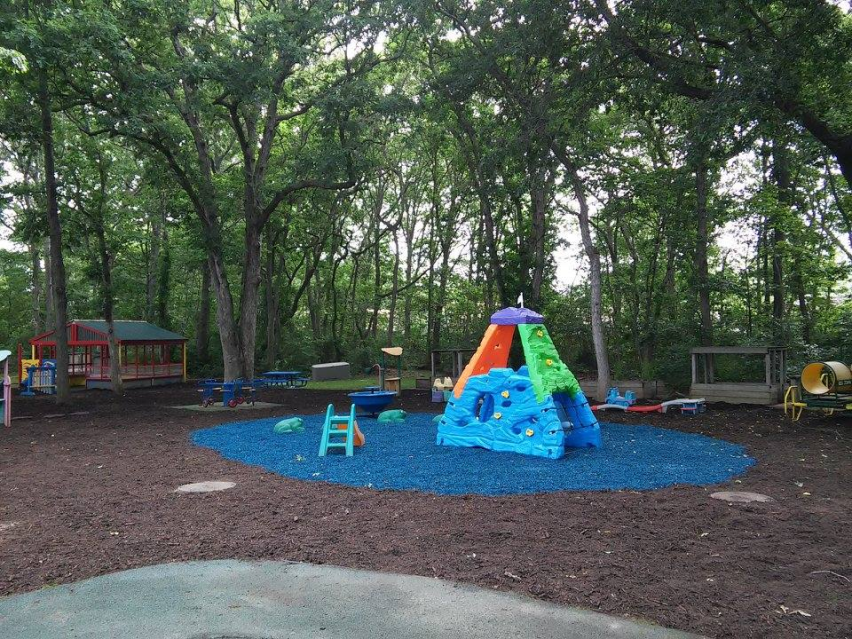 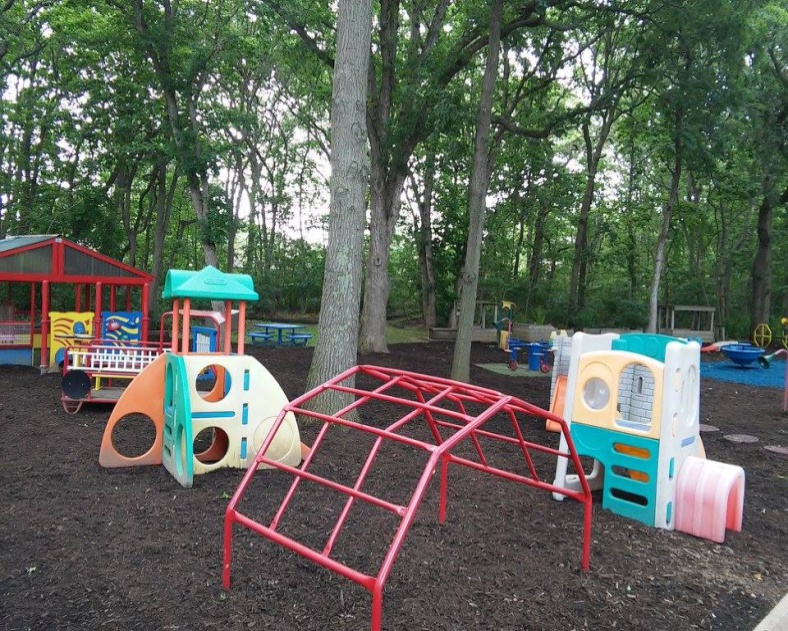 Miss Margie will visit our class sometimes for music.
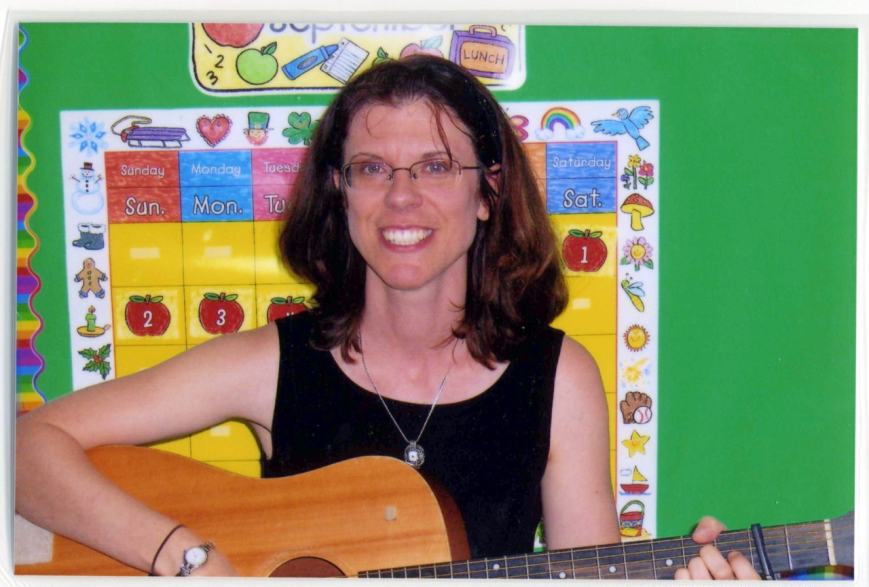 Miss Danielle will visit our class for Little Stars. We will learn about feelings.
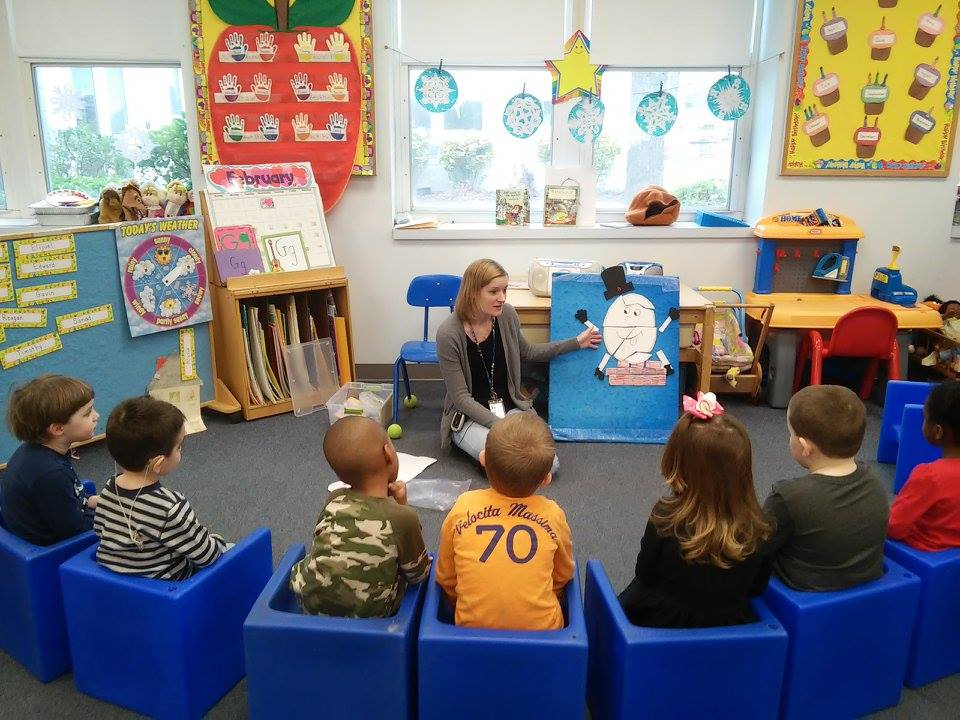 Miss Athena will visit our classroom for STEAM.
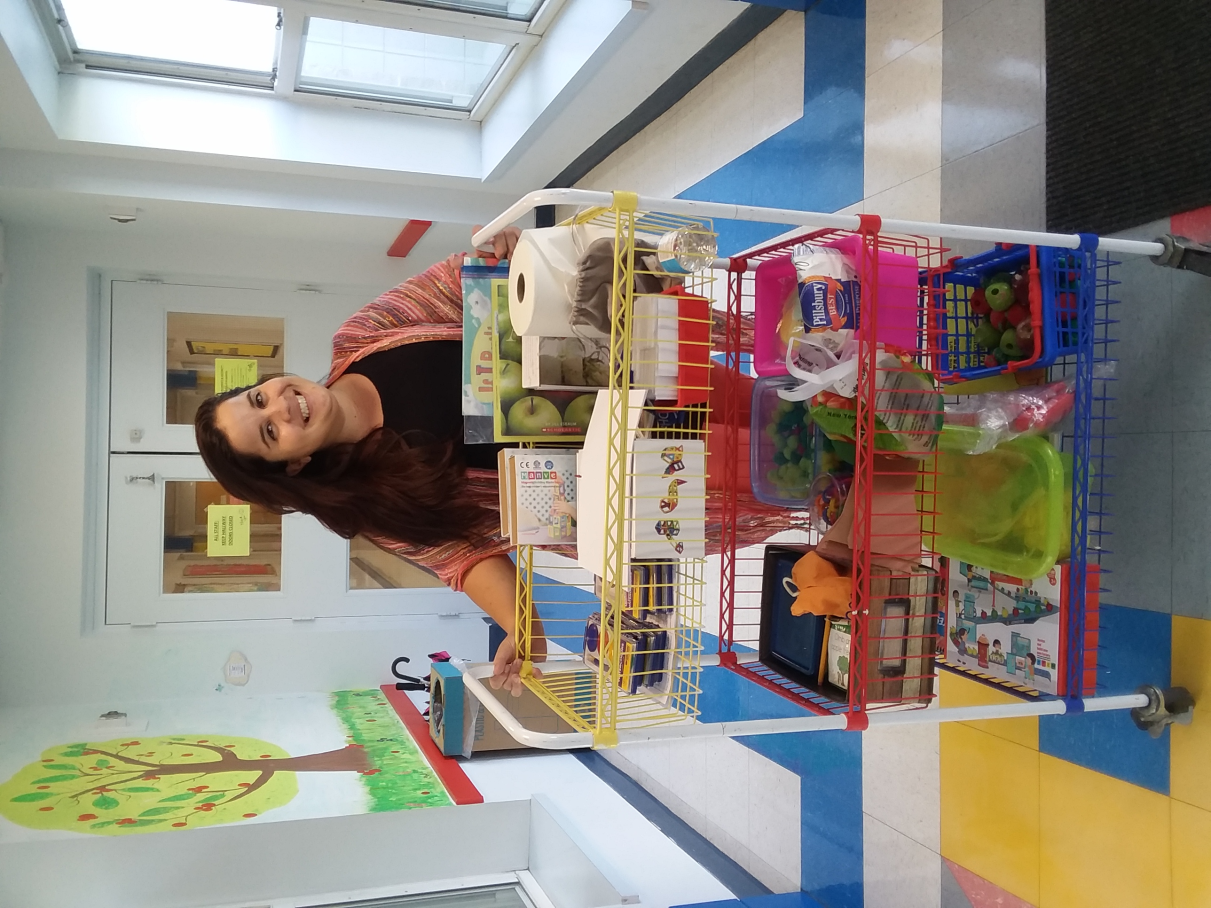 I will have speech therapy.
I will go to Occupational Therapy.
I will go to Physical Therapy.
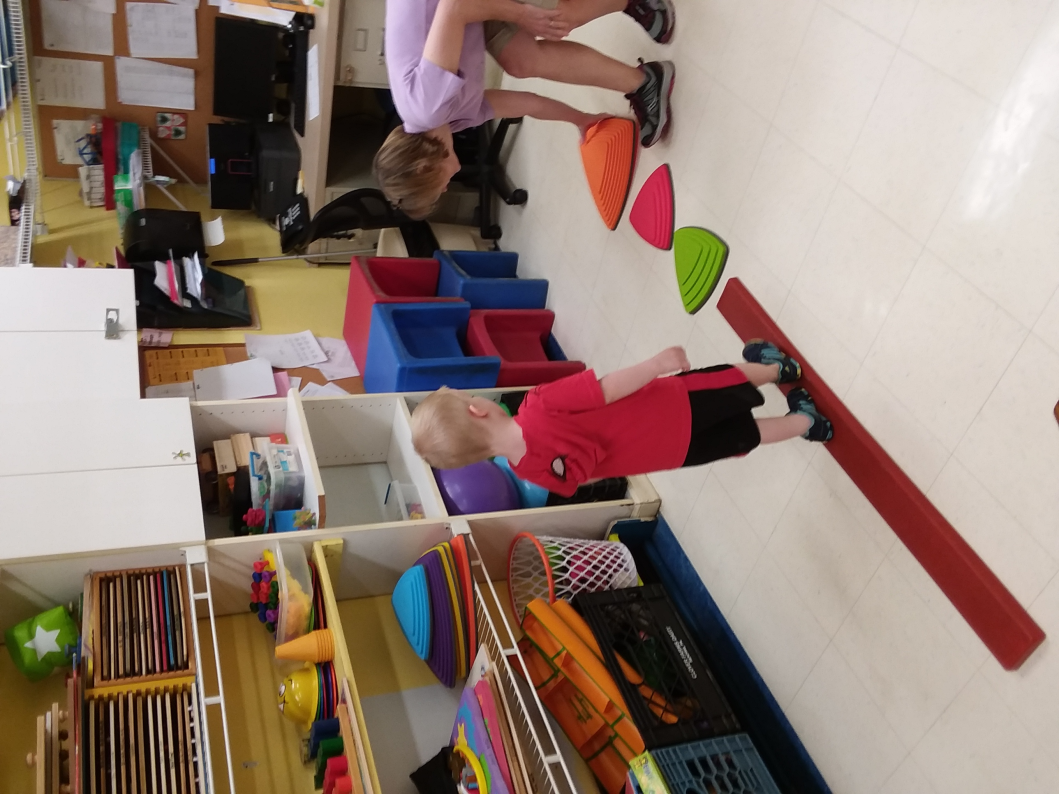 I will go to play therapy.
Of course we will have snack and lunch.
When our day is over, it is time to go home and see my family!